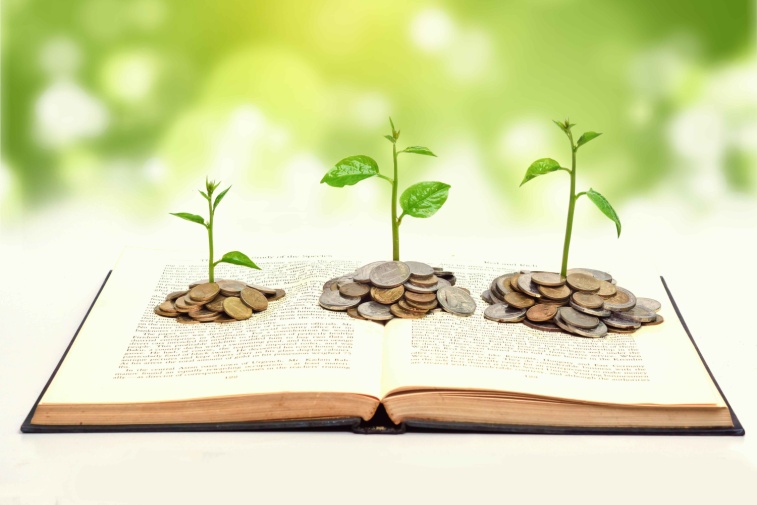 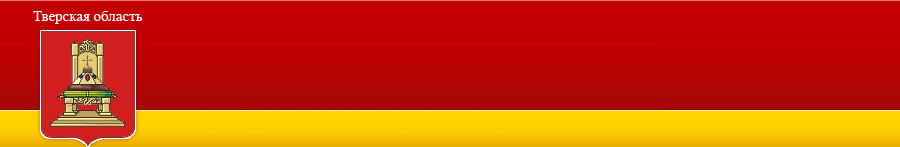 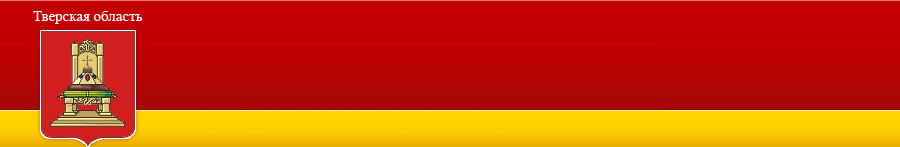 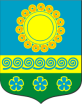 УПРАВЛЕНИЕ ФИНАНСОВ АДМИНИСТРАЦИИ КИМРСКОГО РАЙОНА ТВЕРСКОЙ ОБЛАСТИ
АЗЫ ФИНАНСОВОЙ  ГРАМОТНОСТИ
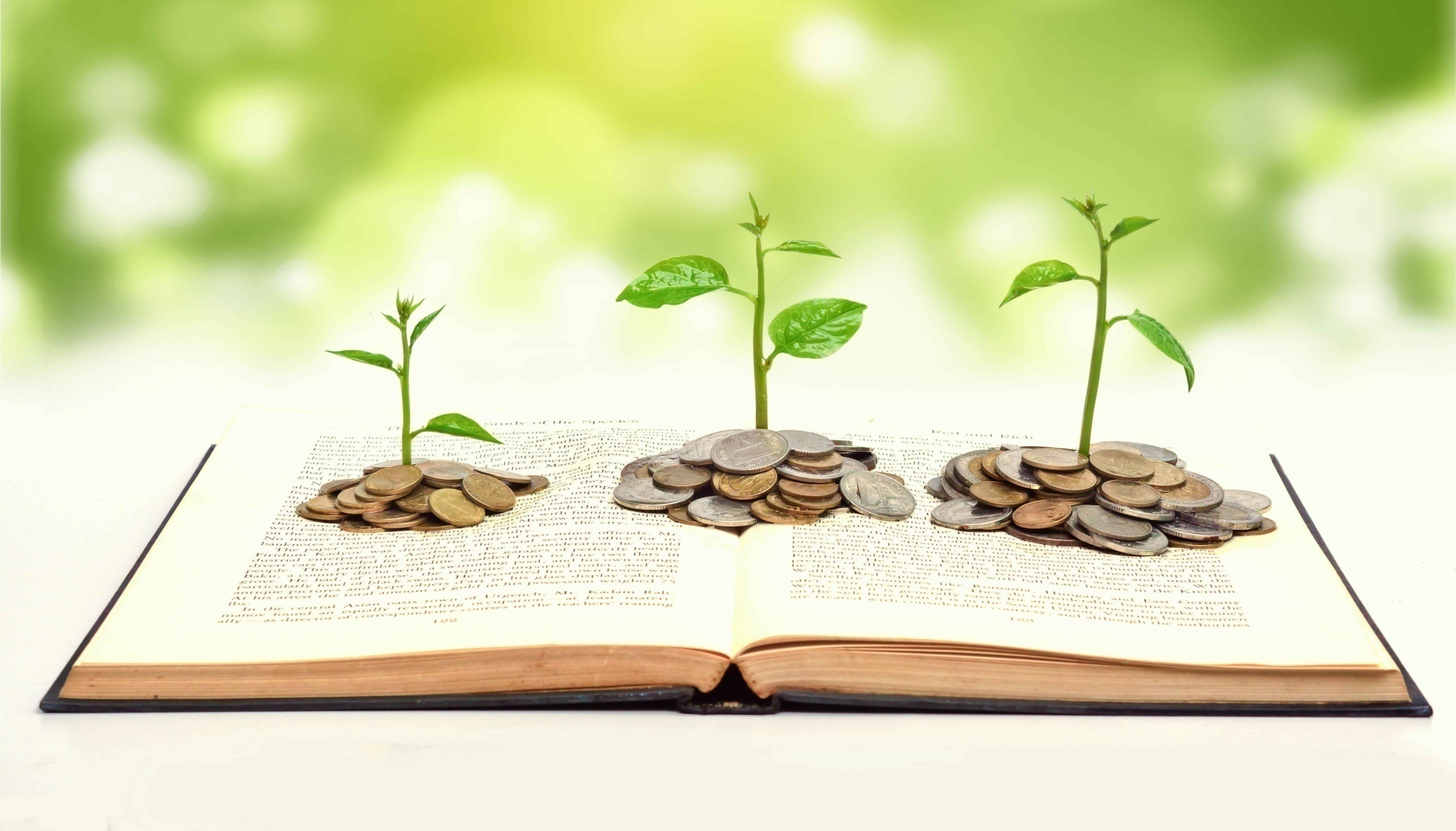 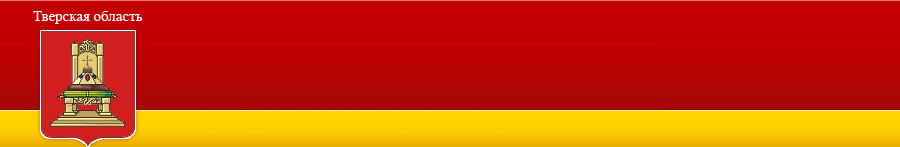 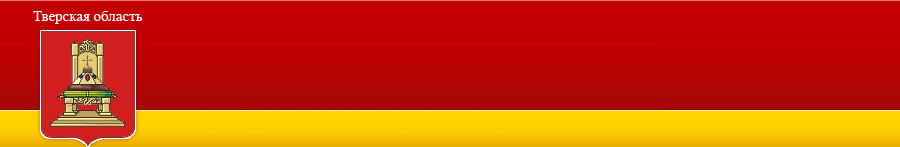 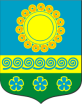 УРОК ФИНАНСОВОЙ ГРАМОТНОСТИ
Деньги – это особый товар, который обменивается на все другие товары, и через который может быть оценена стоимость всех других товаров.

     Можно выделить 3 вида денег:
1) Товарные деньги (золото, серебро, жемчуг, каменные деньги, скот и другое);
2) Знаки стоимости (монеты и бумажные деньги);
3) Кредитные деньги (чеки, кредитные карты).

     В зависимости от формы денег выделяют:
1) Наличные деньги;
2) Безналичные деньги.
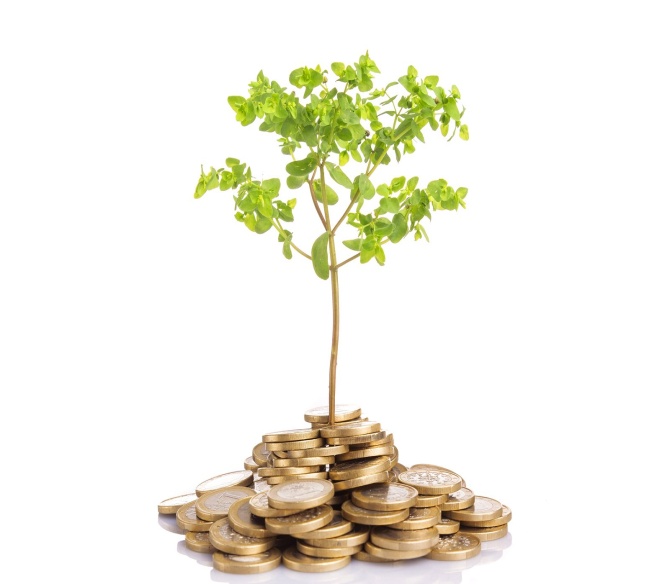 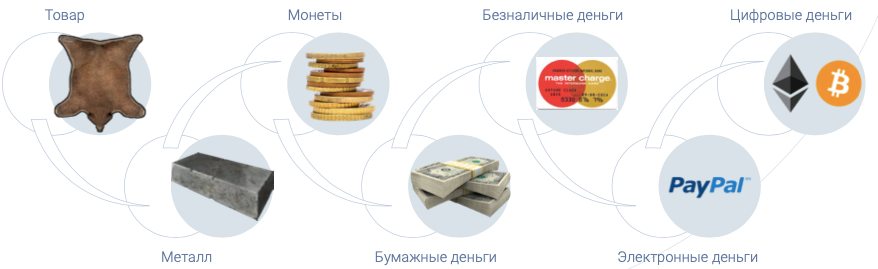 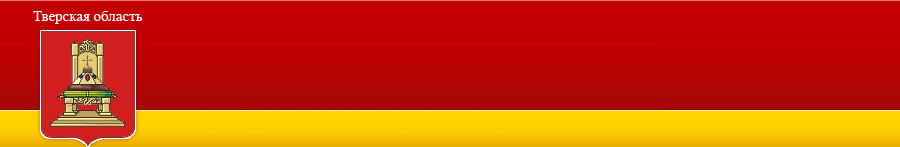 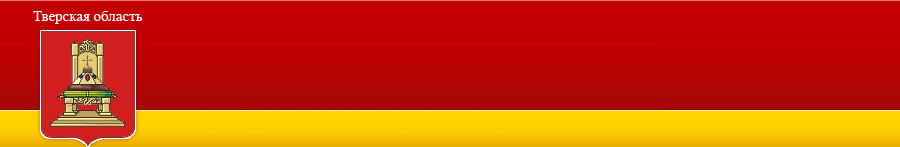 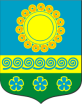 УРОК ФИНАНСОВОЙ ГРАМОТНОСТИ
ГОСУДАРСТВО
МИНИСТЕРСТВО ФИНАНСОВ РОССИЙСКОЙ ФЕДЕРАЦИИ
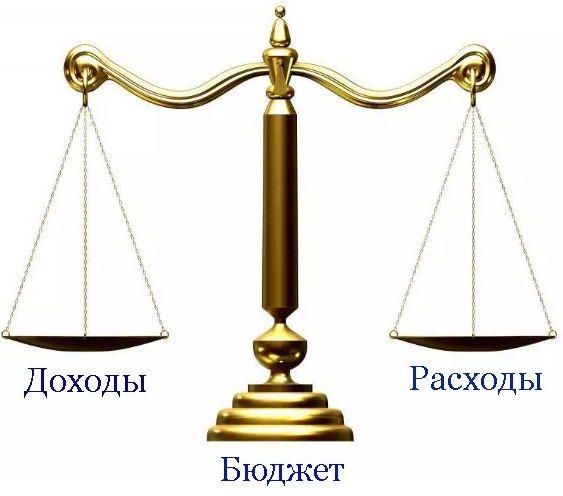 Здравоохранение
   Образование
   Оборона страны, правопорядок
    Спорт
    Социальное обеспечение
    Культура
    Экономика
    Экологическая безопасность
    Государственное управление
Налоги
   Штрафы
   Сборы
   Доходы от государственной собственности
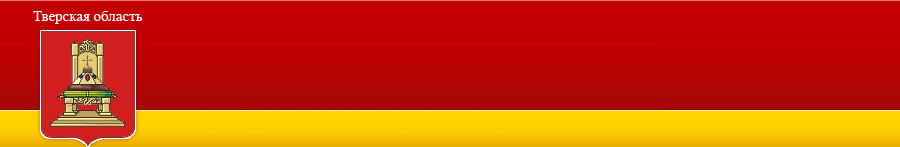 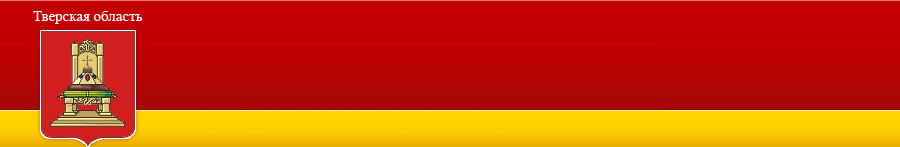 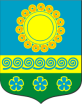 УРОК ФИНАНСОВОЙ ГРАМОТНОСТИ
История Министерства финансов начинается 8 сентября 1802 года. 
        В этот день царь Александр I издал Манифест «Об учреждении министерств», тем самым создал 8 новых министерств: Военно-сухопутных сил, Военно-морских сил, Иностранных дел, Внутренних дел, Коммерции, Финансов, Народного просвещения и Юстиции.
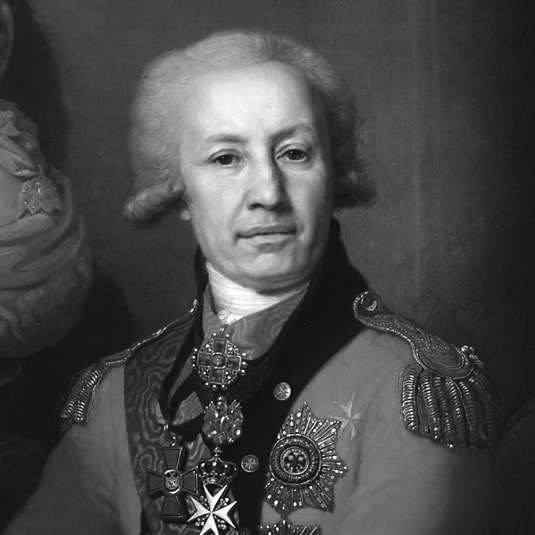 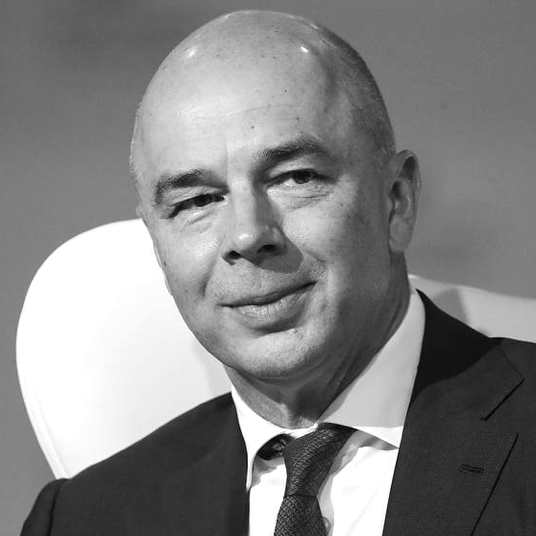 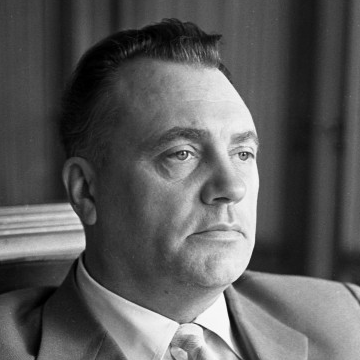 васильев 
алексей иванович
министр финансов российской империи 
с 1802 г. по 1807 г.
гарбузов 
василий фёдорович
министр финансов ссср 
с 1960 г. по 1985 г.
силуанов 
антон германович
министр финансов рф
с 2011 г. по настоящее время
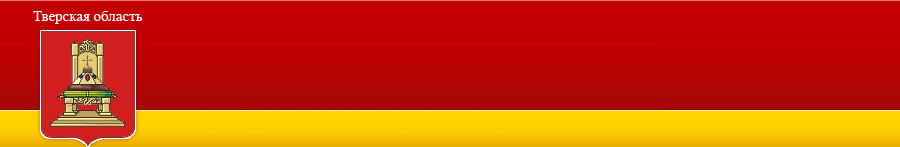 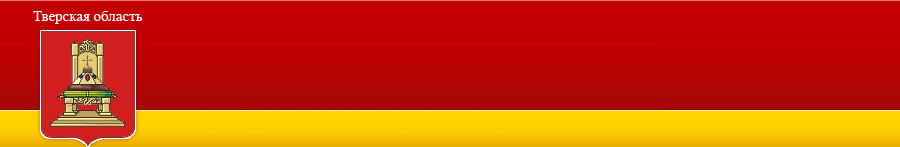 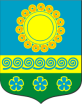 УРОК ФИНАНСОВОЙ ГРАМОТНОСТИ
Финансовая грамотность – это особое качество человека, которое формируется с самого малого возраста и показывает умение управлять финансовыми потоками (доходами и расходами), самостоятельно зарабатывать и грамотно распределять деньги, то есть жить по средствам.
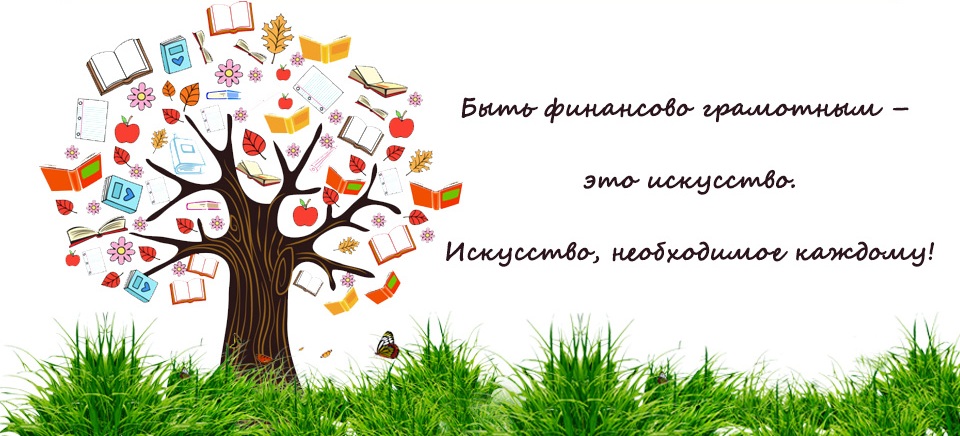 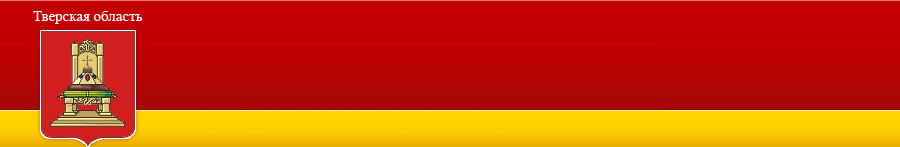 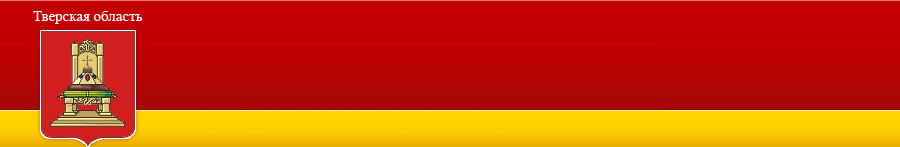 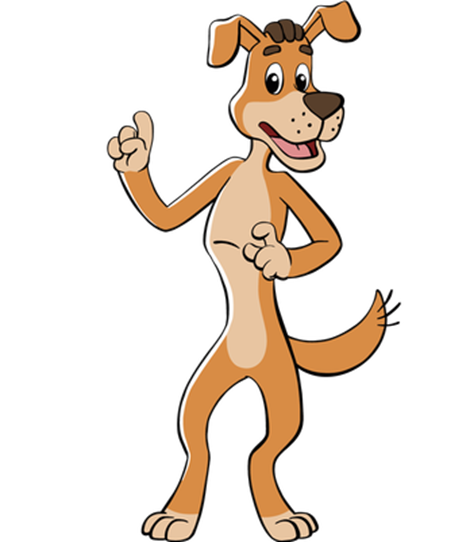 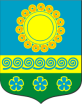 УРОК ФИНАНСОВОЙ ГРАМОТНОСТИ
Новый эпизод «Простоквашино» под названием «Золотая карта» посвящен финансовой грамотности.
В выпуске Пес Шарик станет обладателем эксклюзивной кредитной карты и так увлечется покупками, что забудет о возврате средств в срок. 
Ему на помощь придут Кот Матроскин и находчивые друзья.
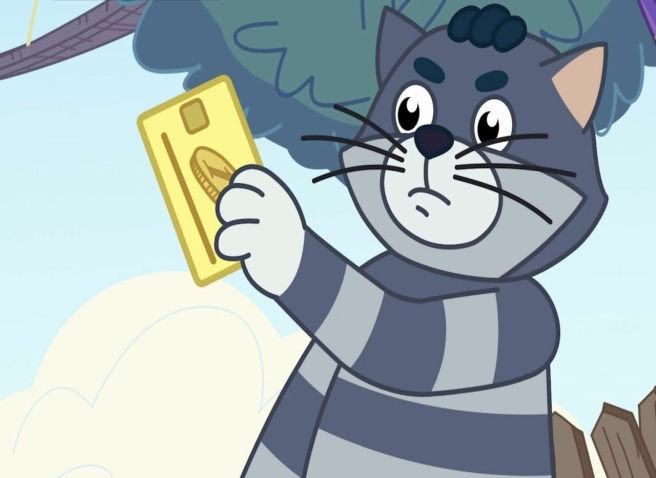 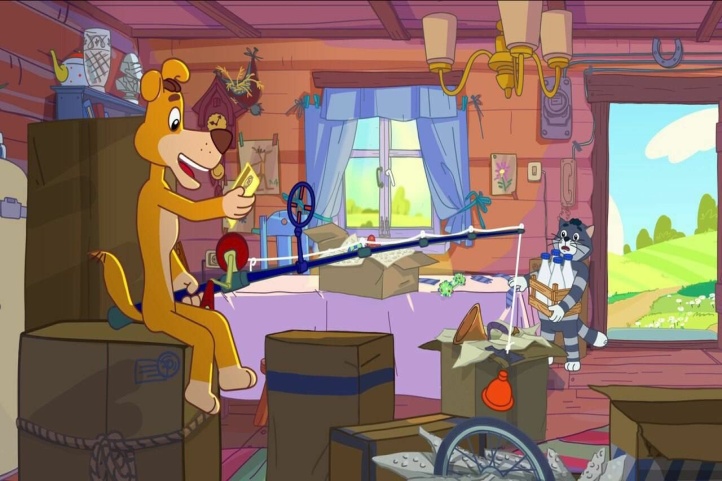 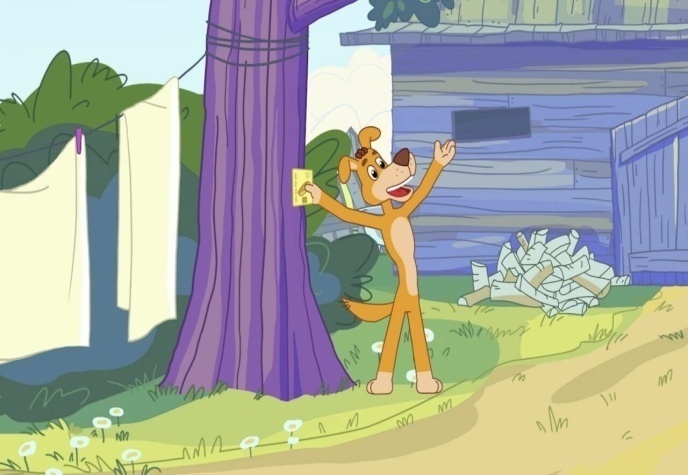 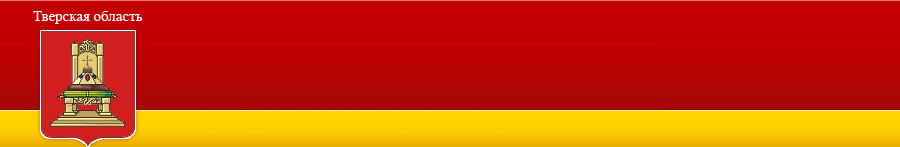 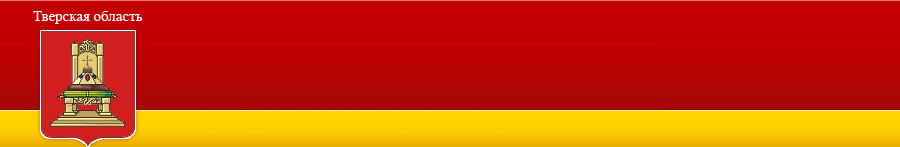 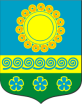 УРОК ФИНАНСОВОЙ ГРАМОТНОСТИ
Обучение основам финансовой грамотности – это необходимый этап полноценного развития ребёнка. Знания о мире финансов помогут в дальнейшем сформировать правильное отношение к деньгам и разумное экономическое поведение.
Что отличает финансово грамотного человека?
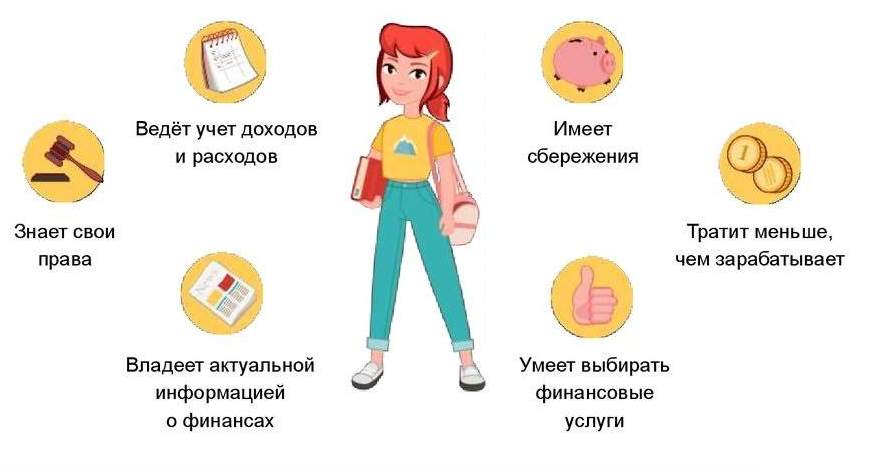 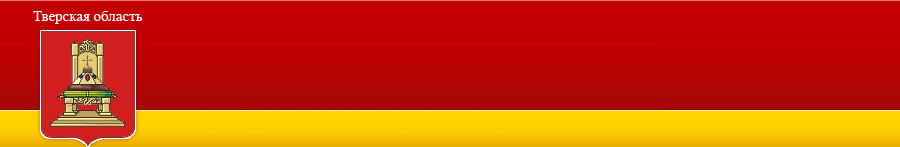 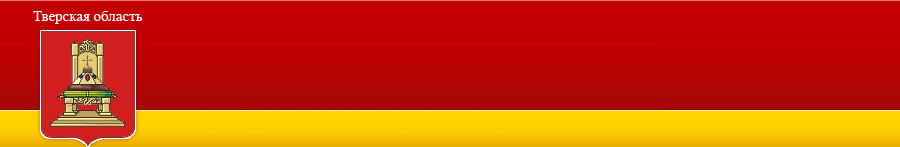 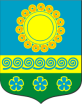 УРОК ФИНАНСОВОЙ ГРАМОТНОСТИ
Финансово грамотный человек – это тот, кто планирует свои доходы и расходы
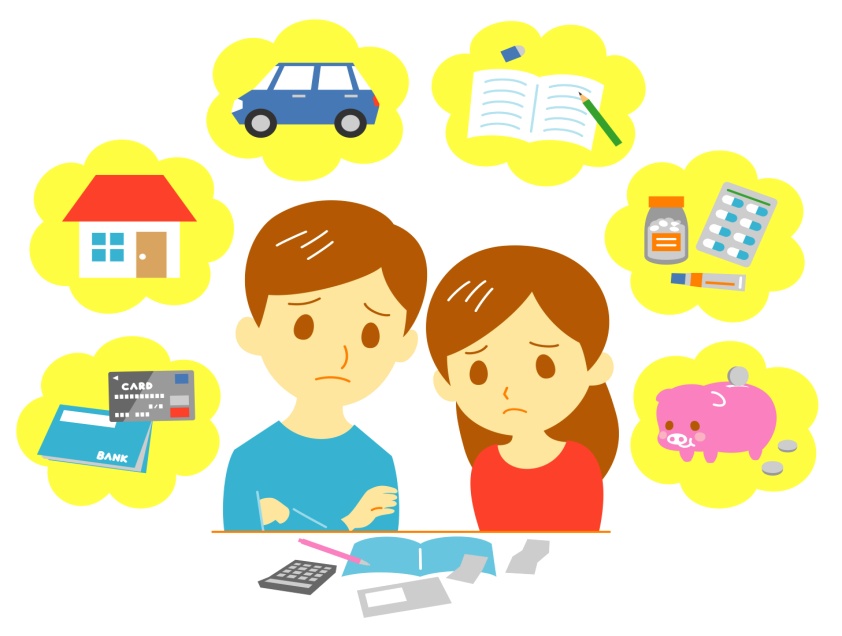 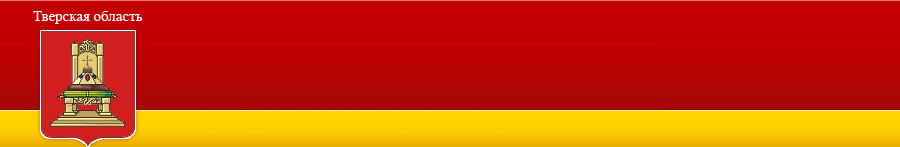 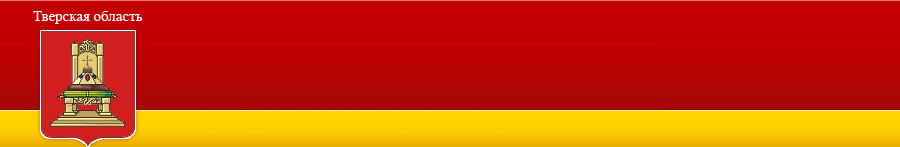 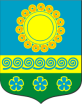 УРОК ФИНАНСОВОЙ ГРАМОТНОСТИ
Финансово грамотный человек – это тот, кто откладывает деньги, умеет копить и  не имеет долгов, которые не может отдать
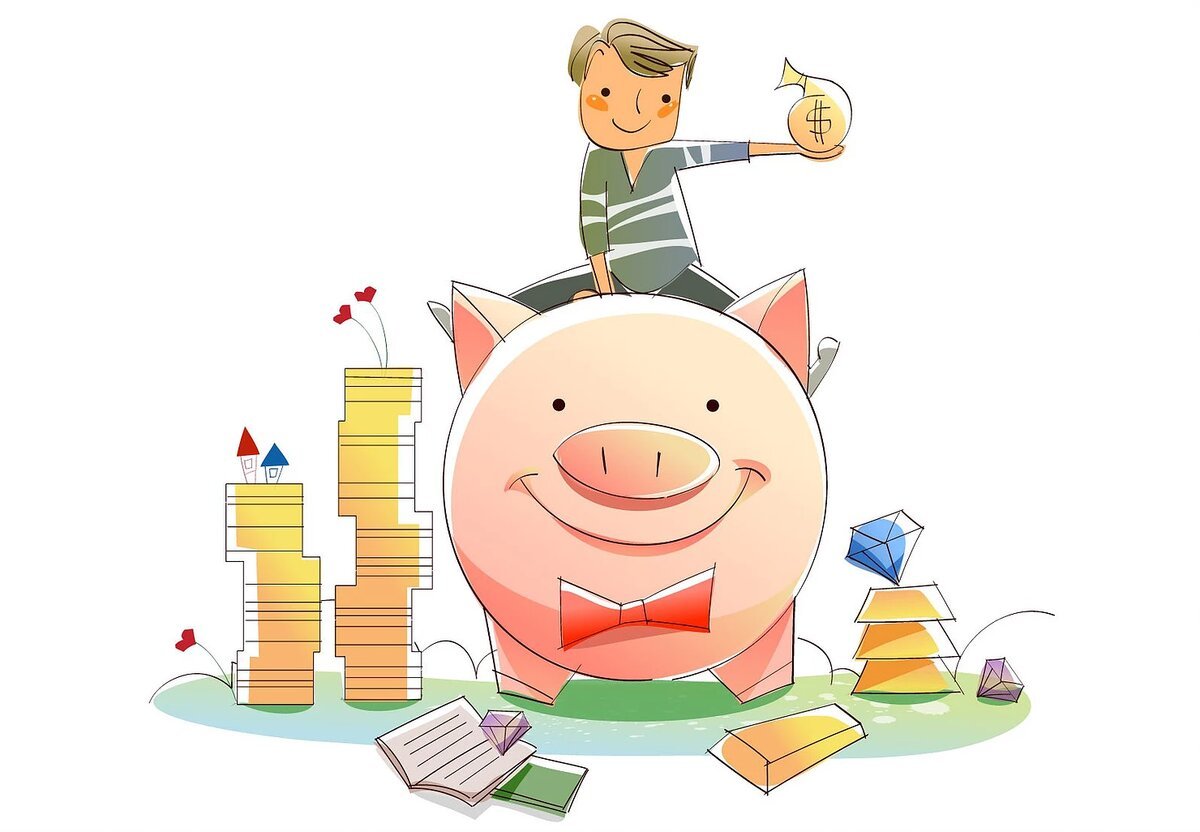 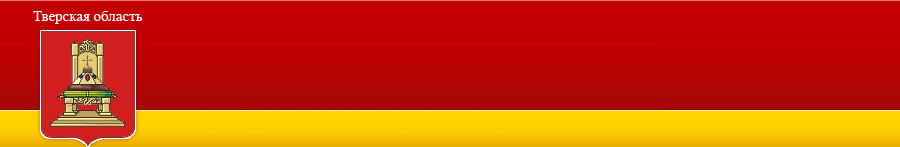 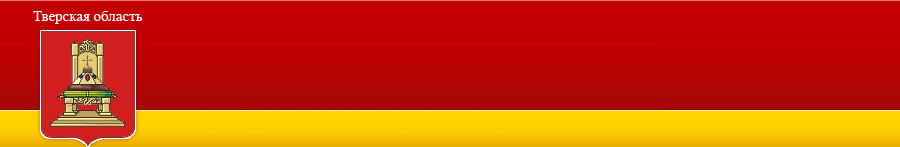 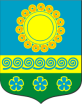 УРОК ФИНАНСОВОЙ ГРАМОТНОСТИ
Финансово грамотный человек – это тот, кто распределяет свои траты: сначала покупает самое необходимое, а только потом то, что хочется
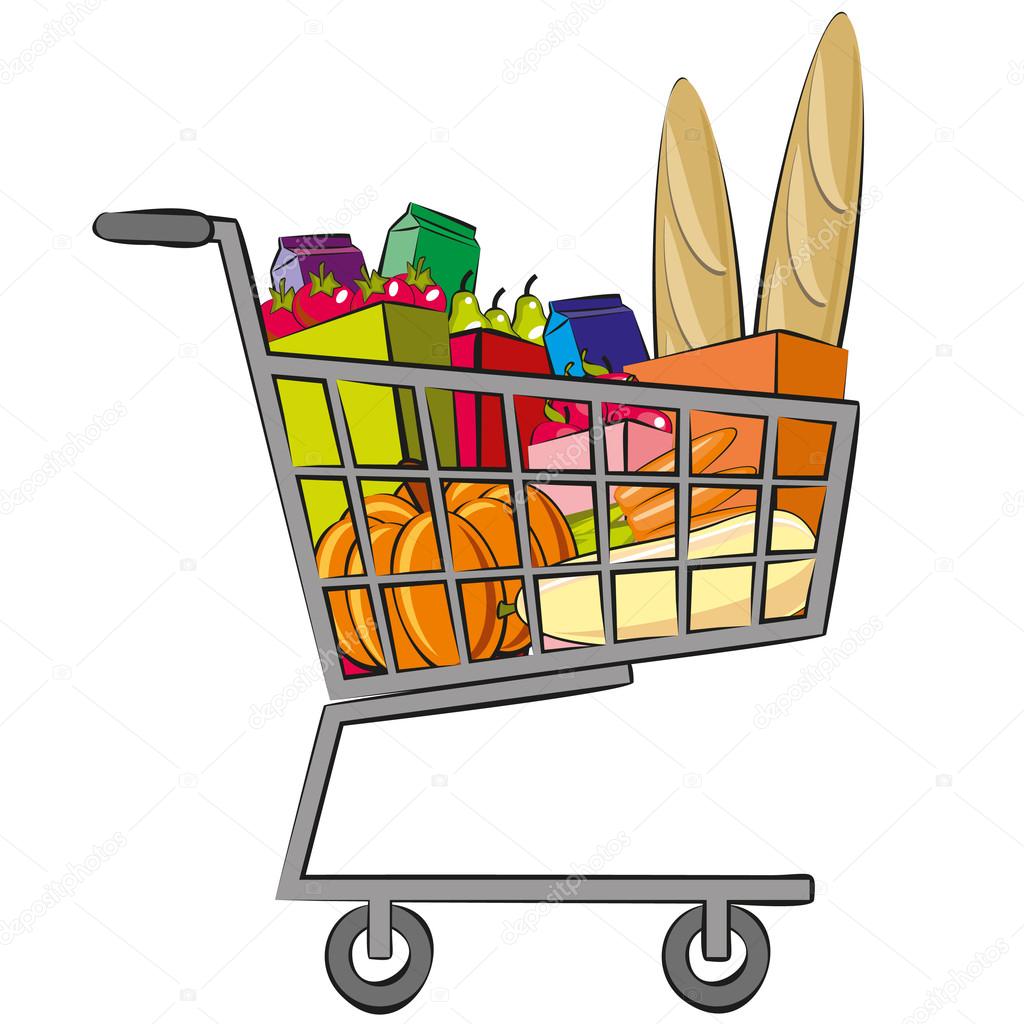 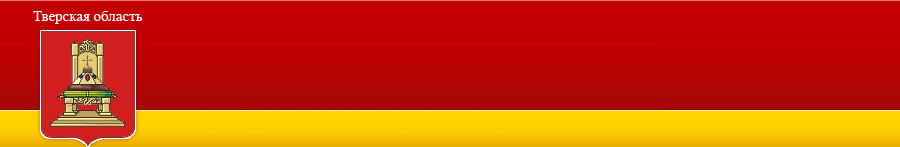 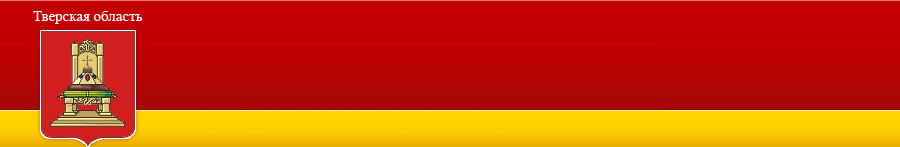 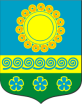 УРОК ФИНАНСОВОЙ ГРАМОТНОСТИ
Финансово грамотный человек – это тот, кто сравнивает условия при покупке товаров, смотрит, где дешевле и лучшего качества.
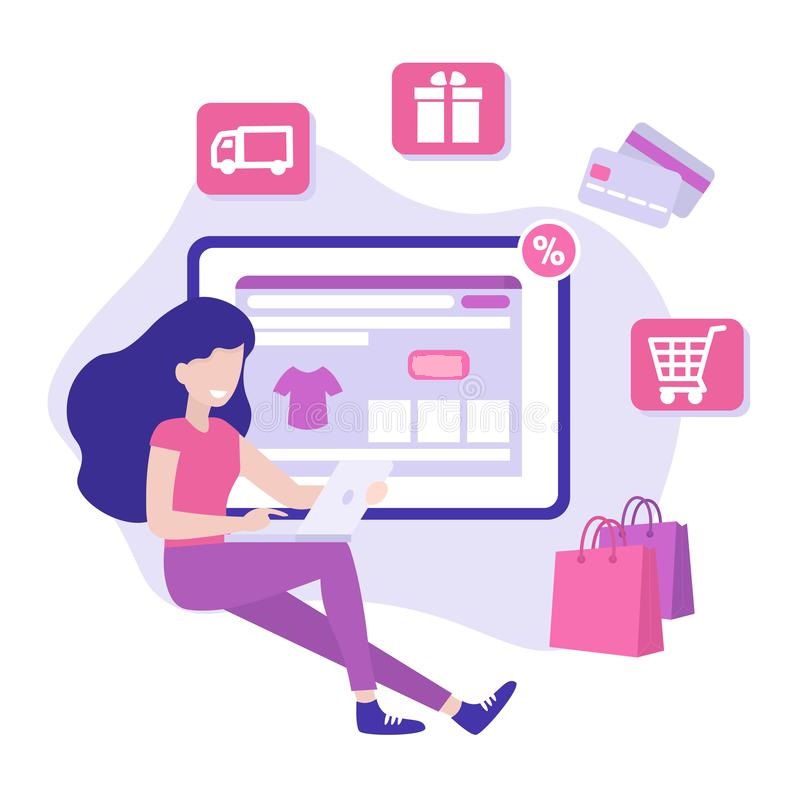 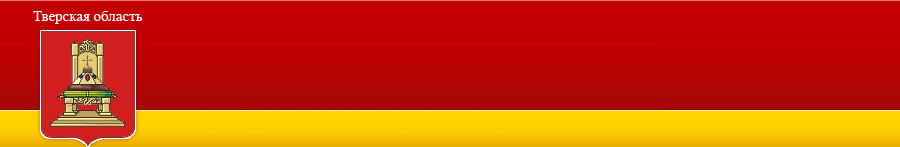 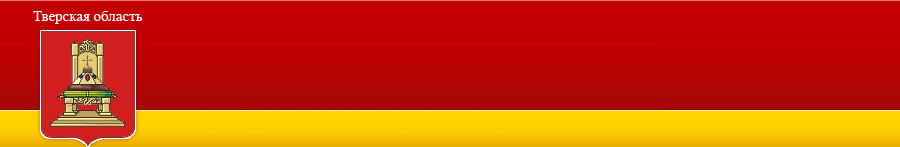 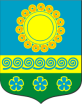 УРОК ФИНАНСОВОЙ ГРАМОТНОСТИ
Финансово грамотный человек – это тот, кто знает свои права и может их защитить.
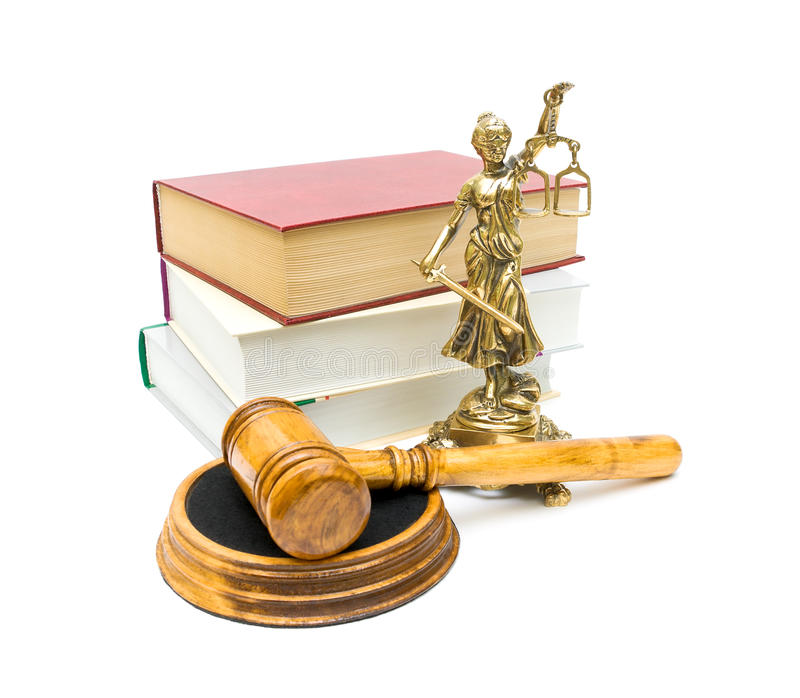 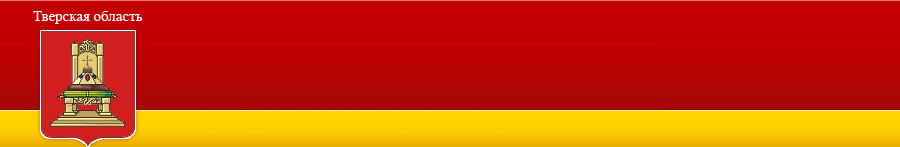 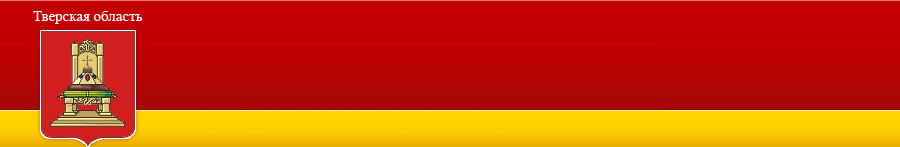 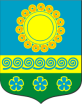 УРОК ФИНАНСОВОЙ ГРАМОТНОСТИ
Сюжеты финансовой грамотности в классической литературе:
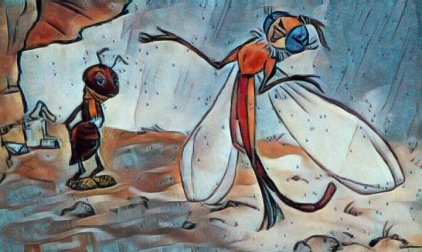 Крылов И.А. «Бедный богач», «Скупой», «Стрекоза и муравей» - сберегательное поведение
Пушкин А.С. «Сказка о рыбаке и рыбке» - от «владычицы морской» до «разбитого корыта»
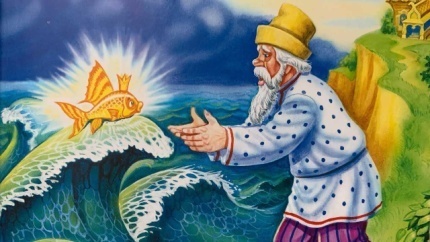 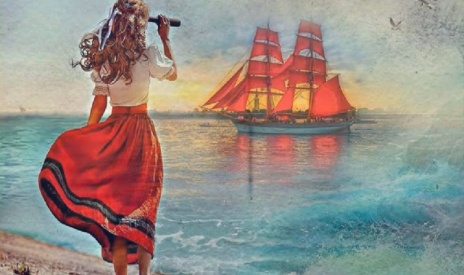 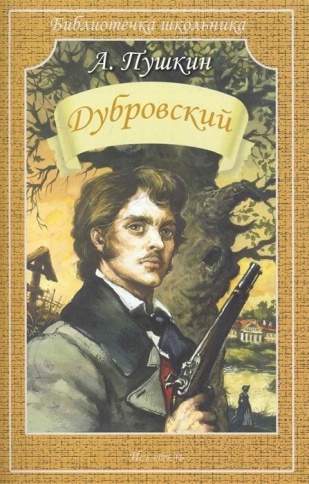 Грин А.С. «Алые паруса» – финансовая подушка безопасности
Пушкин А.С. «Скупой рыцарь» - скупцы, расточители и ростовщики
Пушкин А.С. «Дубровский» - уроки тяжбы пушкинских времен
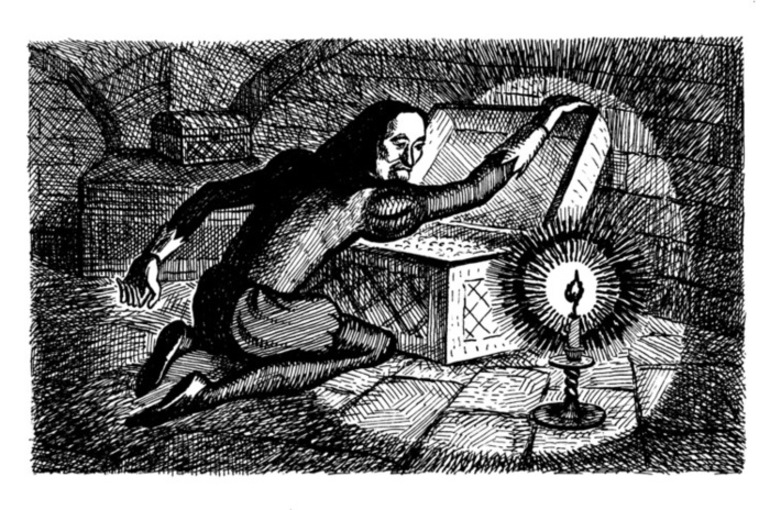 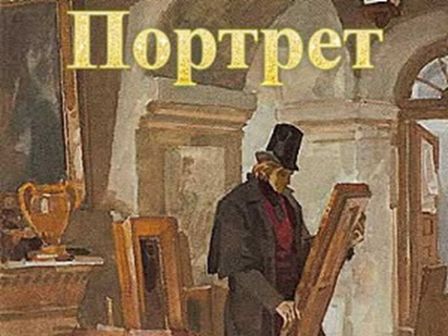 Гоголь Н.В. «Ночь накануне Ивана Купалы», «Портрет» - внезапное обогащение — удача или катастрофа?
Лермонтов М.Ю. «Песня про купца Калашникова» - жалование или предпринимательство?
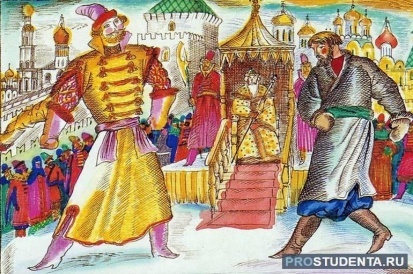 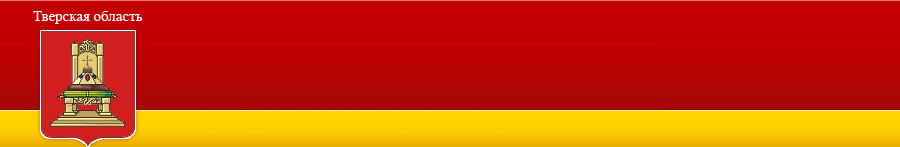 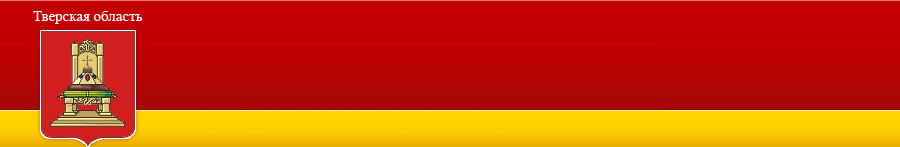 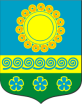 УРОК ФИНАНСОВОЙ ГРАМОТНОСТИ
ЧТО МОЖНО СДЕЛАТЬ, ЧТОБЫ ПОВЫСИТЬ СВОЮ ФИНАНСОВУЮ ГРАМОТНОСТЬ:
ПОСМОТРЕТЬ МУЛЬТФИЛЬМЫ:
1) «Азбука финансовой грамотности со Смешариками»: 
https://моифинансы.рф/materials/azbuka-finansovoj-gramotnosti-so-smesharikami/ 
2) «Богатый бобренок»: https://bobrenok.oc3.ru/ 
3) «Новое Простоквашино», Серия: «Миллионер из Простоквашино»
ПРИНЯТЬ УЧАСТИЕ В ОЛИМПИАДАХ ПО ФИНАНСОВОЙ ГРАМОТНОСТИ
1) всероссийская олимпиада школьников «высшая проба» (организатор - ФГАОУ ВО «НИУ ВШЭ») 
2) олимпиада школьников ранхигс (организатор - ФГБОУ ВО «РАНХиГС»)
3) плехановская олимпиада школьников (организатор - ФГБОУ ВО «РЭУ имени Г.В. Плеханова»)
4) Олимпиада по финансовой грамотности и предпринимательству на портале «учи.ру»
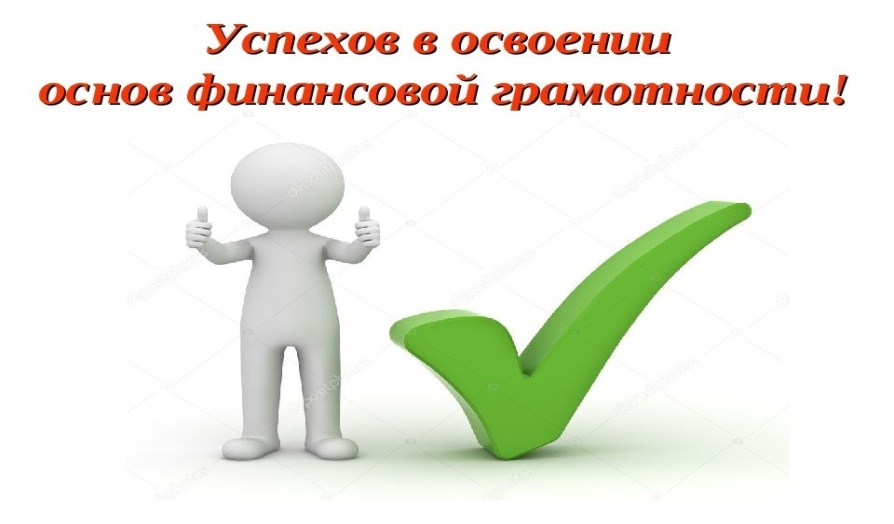 ПОСЛУШАТЬ ПОДКАСТЫ «КРОШ И ГРОШ»
https://music.yandex.ru/album/20254097/track/97923167?activeTab=about&dir=desc
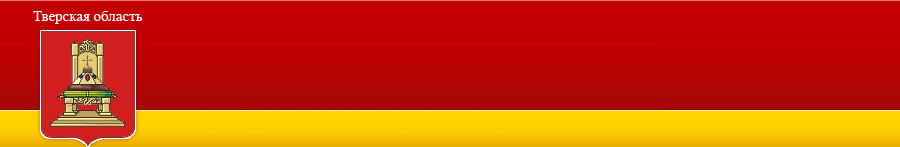 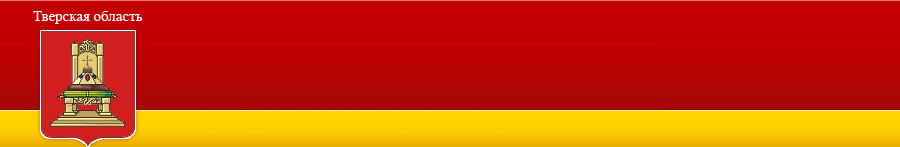 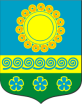 УРОК ФИНАНСОВОЙ ГРАМОТНОСТИ
Персональный навигатор по финансовой грамотности 
для всех Возрастов :
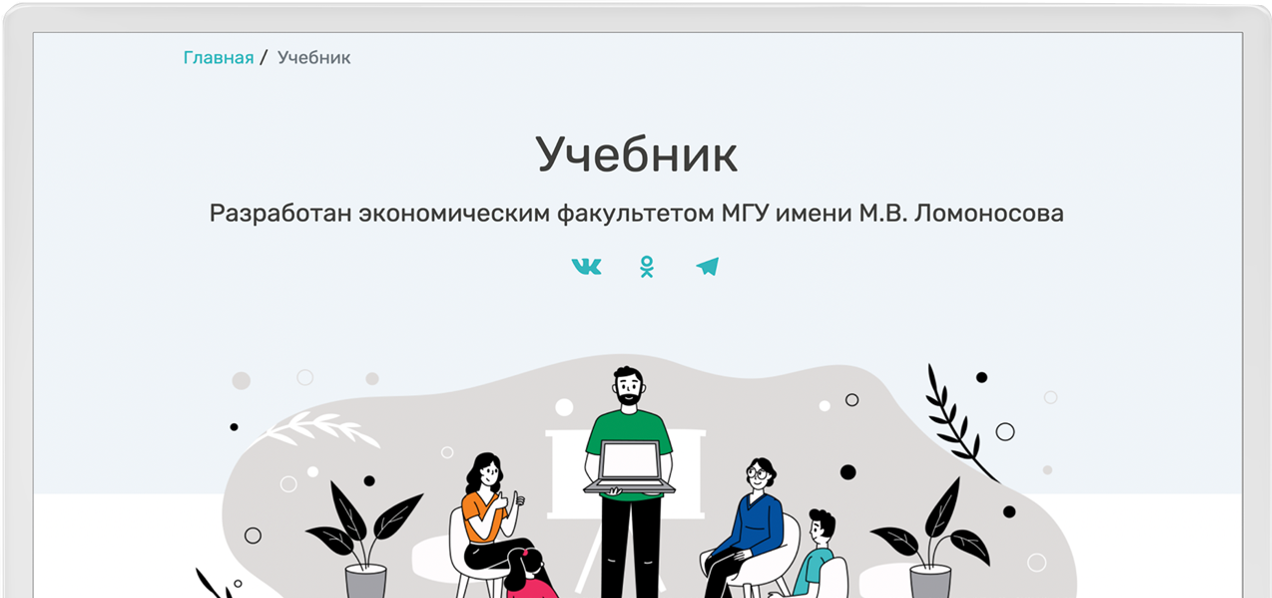 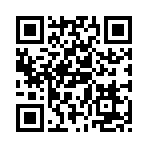 моифинансы.рф
Финансовые калькуляторы
Тесты по финграмотности
Анонсы ФинЗОЖ-мероприятий
Советы от экспертов
Библиотека учебных материалов
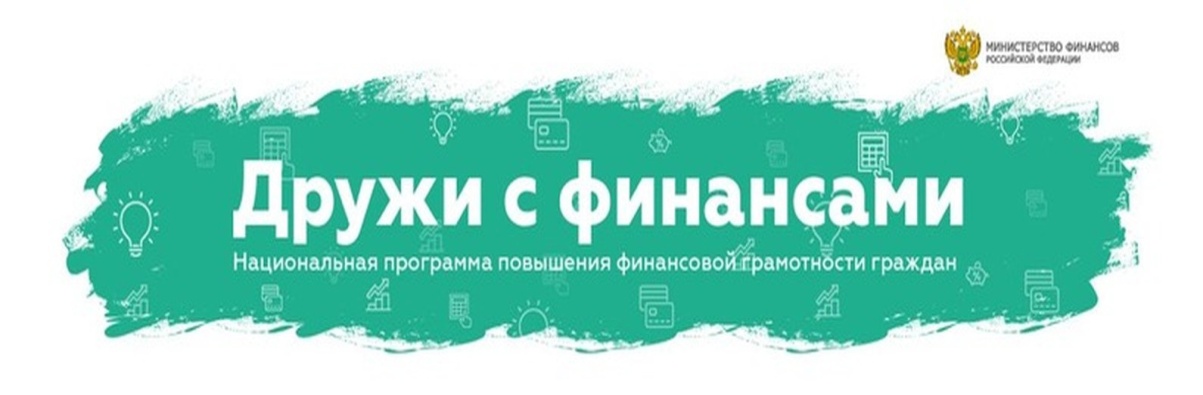